Hogere denkvaardigheden
Maaike Rodenboog, SLO

16 mei 2014
Voorstellen
denkvaardigheden in de klas
taxonomie
analyseren
evalueren
creëren
Programma
Waarom HDV?
Project Hogere denkvaardigheden van SLO
Opbrengsten en voorbeelden
Discussie en zelf aan de slag
Waarom HDV?
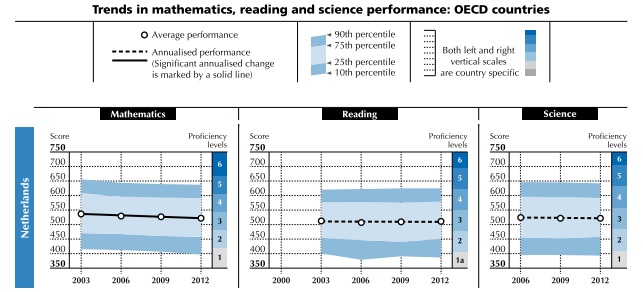 21st century skills / life long learning en de veranderingen voor het curriculum?
Leren leren?
Hogere prestaties?
Betere motivatie?
Assessment dat bijdraagt aan leren en niet om af te rekenen? 
PISA?
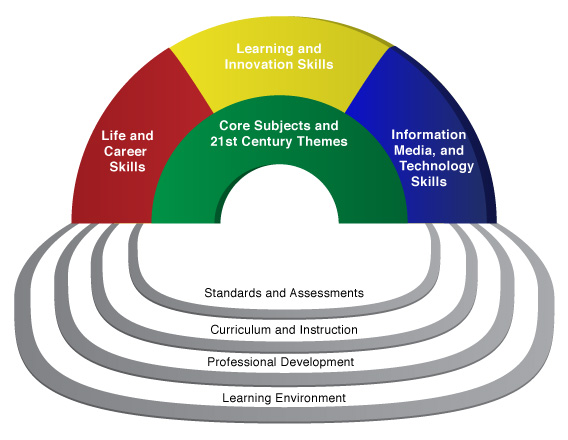 Op welke manier kan in de les aandacht besteed worden aan hogere denkvaardigheden en welke voorbeelden zijn nodig?
Werkwijze SLO
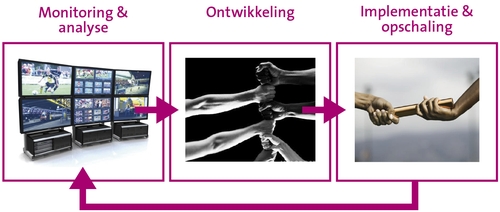 Nut en noodzaak van HDV
Website met ontwikkelde materialen (en instrumenten)
Doel project Hogere Denkvaardigheden
Concretiseren en inzichtelijk maken van hogere denkvaardigheden binnen de vakken in de onderbouw van het voortgezet onderwijs.
Vakken:
aardrijkskunde, biologie,  geschiedenis, natuurkunde, wiskunde, Nederlands en Engels 
 
Het betreft de hogere denkvaardigheden 
analyseren, evalueren, creëren (taxonomie Bloom)
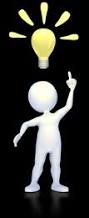 Herziene taxonomie van Bloom
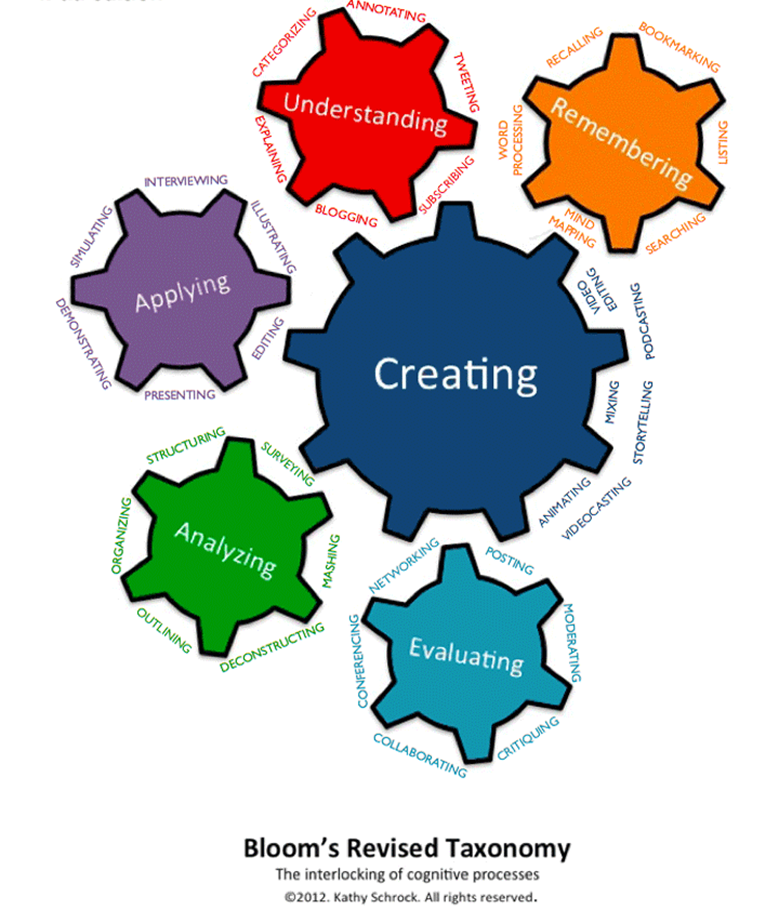 Analyseren
opdelen van materiaal in zijn samenstellende delen 
relaties leggen tussen deze delen en de relaties met een overkoepelende structuur.
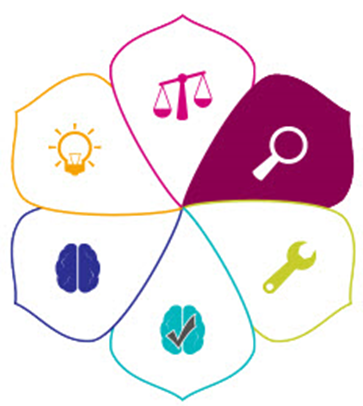 Analyseren
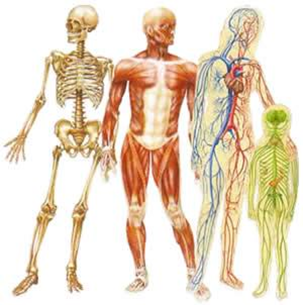 Even oefenen met 
‘stevigheid en beweging’
Voorbeeld analyseren: stevigheid en beweging
[Speaker Notes: Leeg vel, zelf proberen]
Opzet opdrachten voor de website
Inleiding
Opdracht (voor de leerling)
Toelichting (voor de docent)
Waarom de opdracht?
Wat wordt van leerlingen gevraagd?
Suggesties
Antwoorden
Evalueren
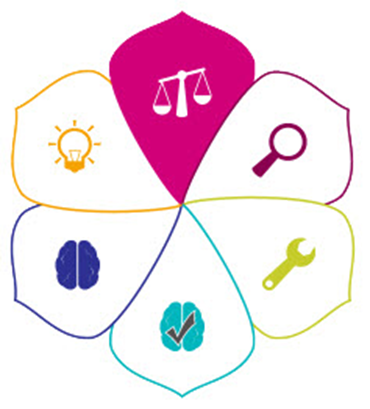 beargumenteerd oordeel of waardering geven
mening geven over ethisch probleem

op basis van aangereikte of zelf bedachte criteria.
Evalueren
Voorbeeld evalueren:Kies voedsel bewust
Vragen
Waar in deze opdracht wordt gewerkt aan hogere denkvaardigheden?
Vinden jullie dit een evaluatieve opdracht?
Waarom en hoe kan deze opdracht worden gebruikt?
Creëren
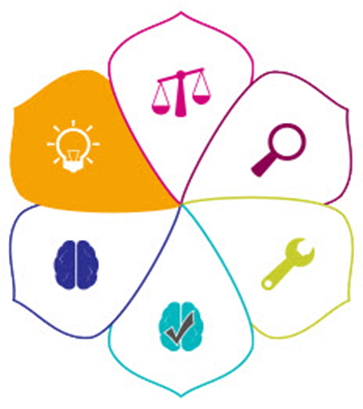 - Met bestaande kennis en inzichten nieuwe ideeën, producten of zienswijzen tot stand te brengen.
Creëren
Voorbeeld creëren
Ontwerp een nieuw verblijf voor dieren
Een nieuw verblijf
Waar past deze opdracht het in het biologieprogramma?
Hoe worden hogere denkvaardigheden gestimuleerd?
Welke ondersteuning heeft de vmbo-leerling nodig?
Kenmerken van hdv-opdrachten
Analyseren, evalueren en/of creëren;
Gebruiken van nieuwe kennis;
Aanzetten tot kritisch, flexibel en creatief denken;
Nodigen uit tot metacognitief denken.
Methode anders gebruiken?
Upgraden van opdrachten door:
Van een gesloten vraag een open vraag maken;
De vraagstelling complexer maken;
Om meer verklaring/uitleg vragen bij de antwoorden;
Vragen naar verbanden en relaties; 
Bronnen naast de methode gebruiken en deze complexer te maken; 
Minder tussenstappen inbouwen in de opdracht.
Hoger denkwerk
Ontwikkelen van HDV-opdrachten met behulp van de methode
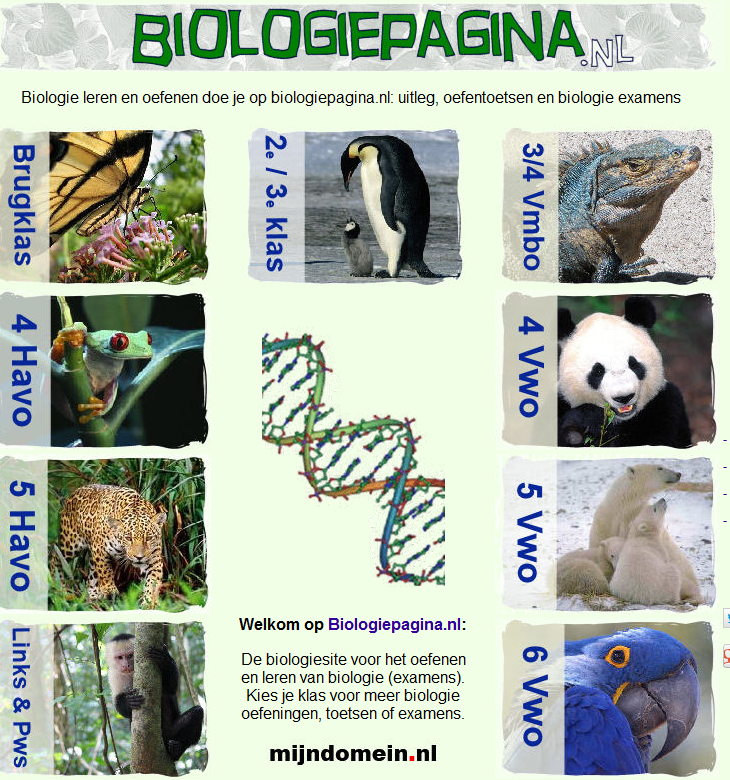 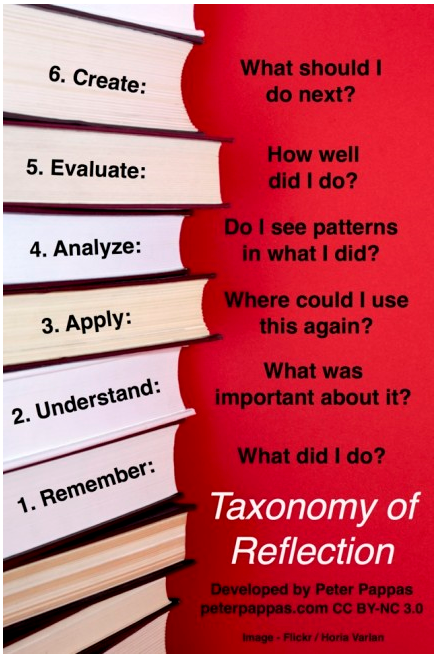 Hoger denkwerk (discussie)
Wat hebben docenten nodig om deze opdrachten zelf te ontwikkelen?
Welke thema’s voor vmbo zijn geschikt om hogere denkvaardigheden in te zetten?
Waar zie je aanknopingspunten voor de eigen onderwijspraktijk?
Meer informatie en contact
Maaike Rodenboog, SLO
m.rodenboog@slo.nl
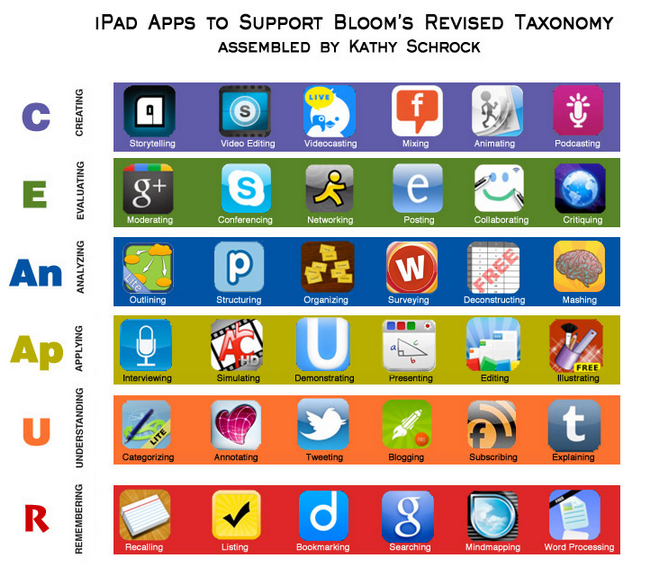 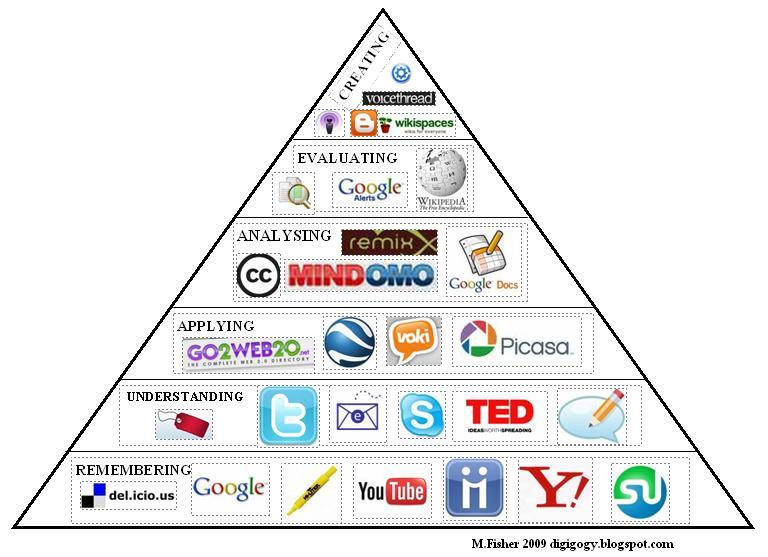 http://www.schrockguide.net/bloomin-apps.html
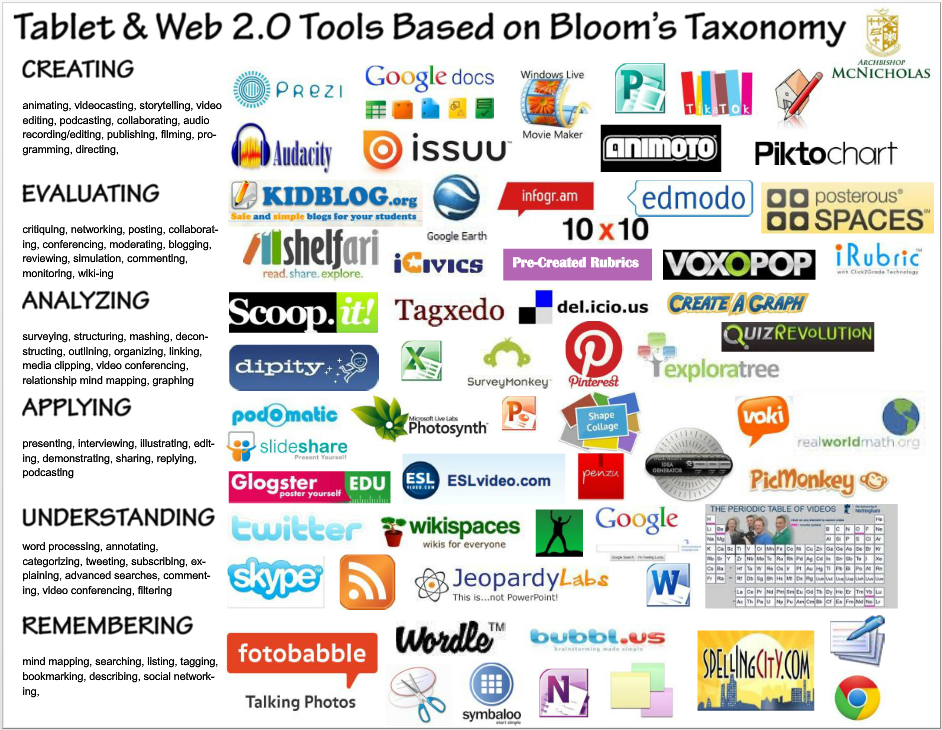